Вакансии ООО КСК МК  в Новочеркасске
Вакансии ООО КСК МК  в Новочеркасске
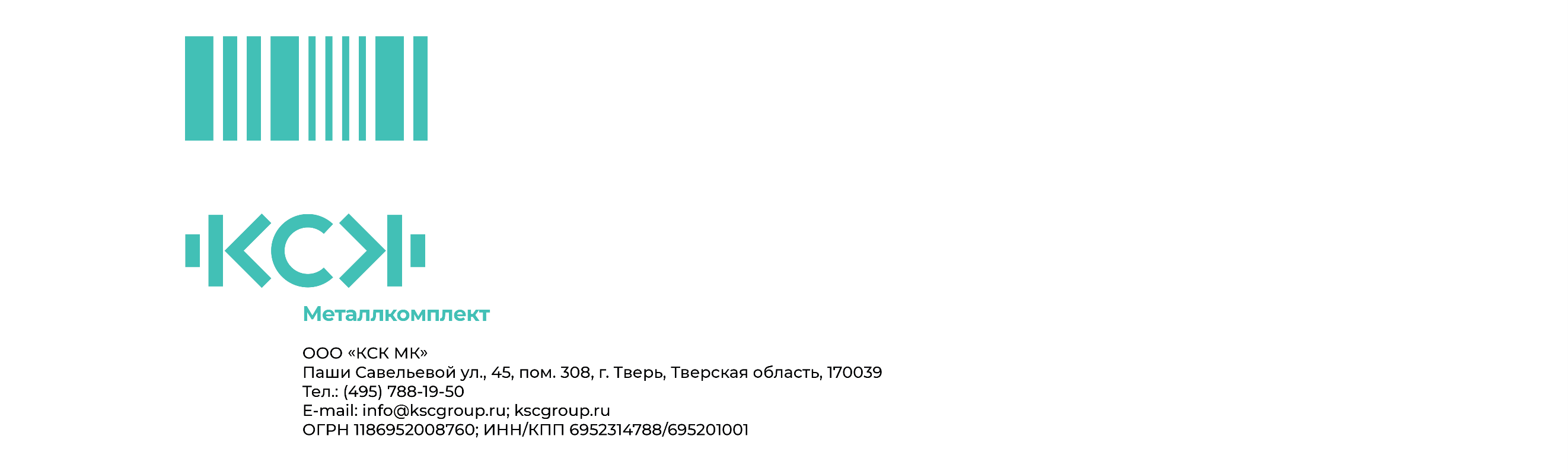 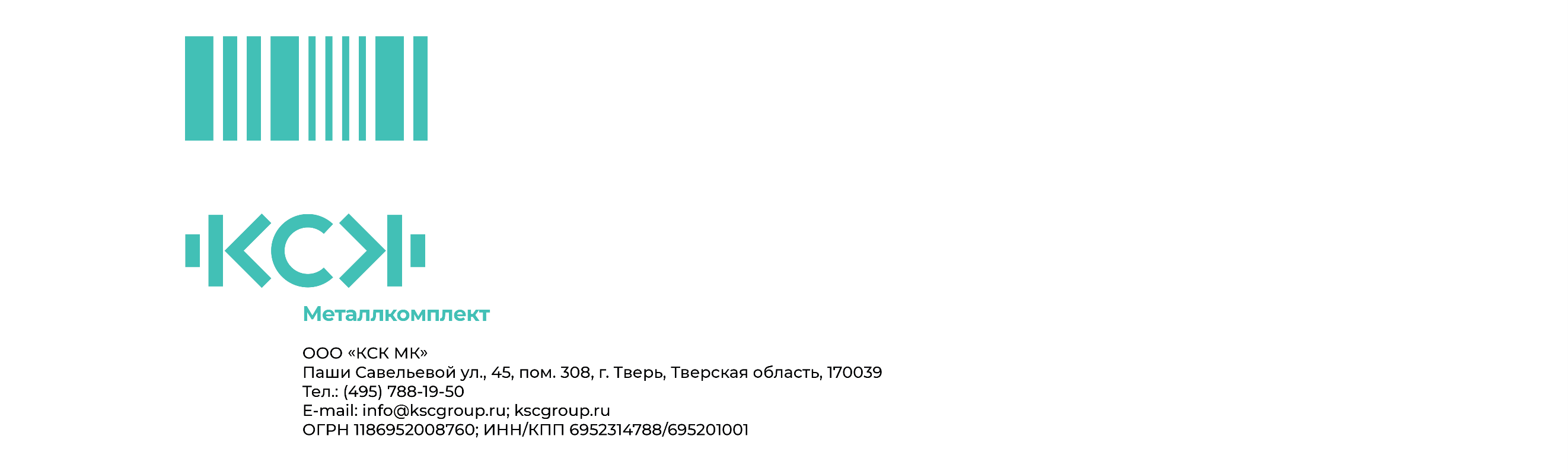 Обучение на производстве
Своевременные выплаты
Социальный пакет
Достойная заработная плата
Официальное трудоустройство
Обучение на производстве
Своевременные выплаты
Социальный пакет
Достойная заработная плата
Официальное трудоустройство
- 40 000
- 45 000
- 50 000
Перечень предоставляемых вакансий:
Мастер  по ремонту, мастер участка
Инженер по подготовке производства-
Распределитель работ
Оператор ЭВМ
Диспетчер
Кладовщик
Слесарь- сантехник
Комплектовщик изделий
Стропальщик
Грузчик
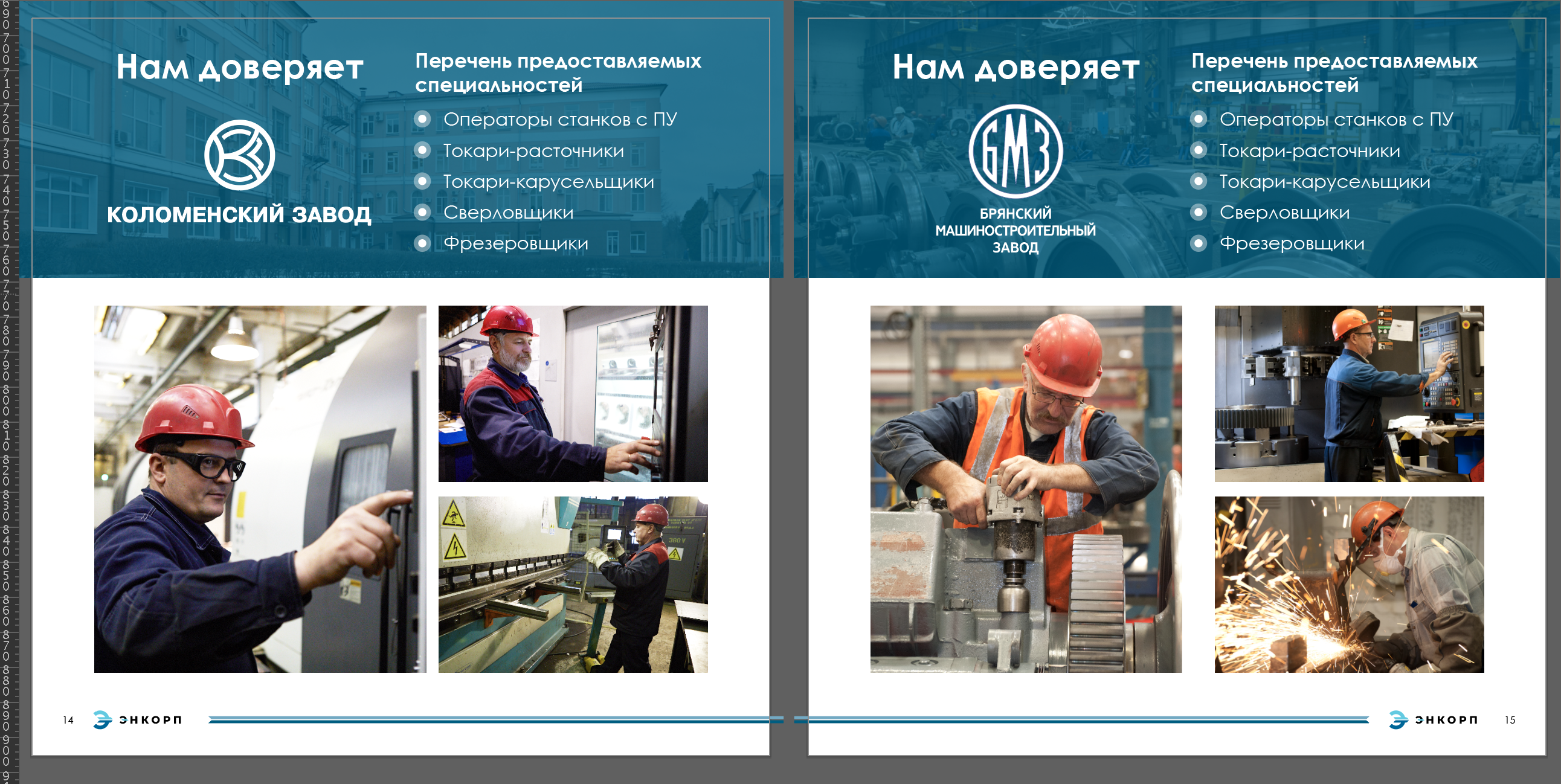 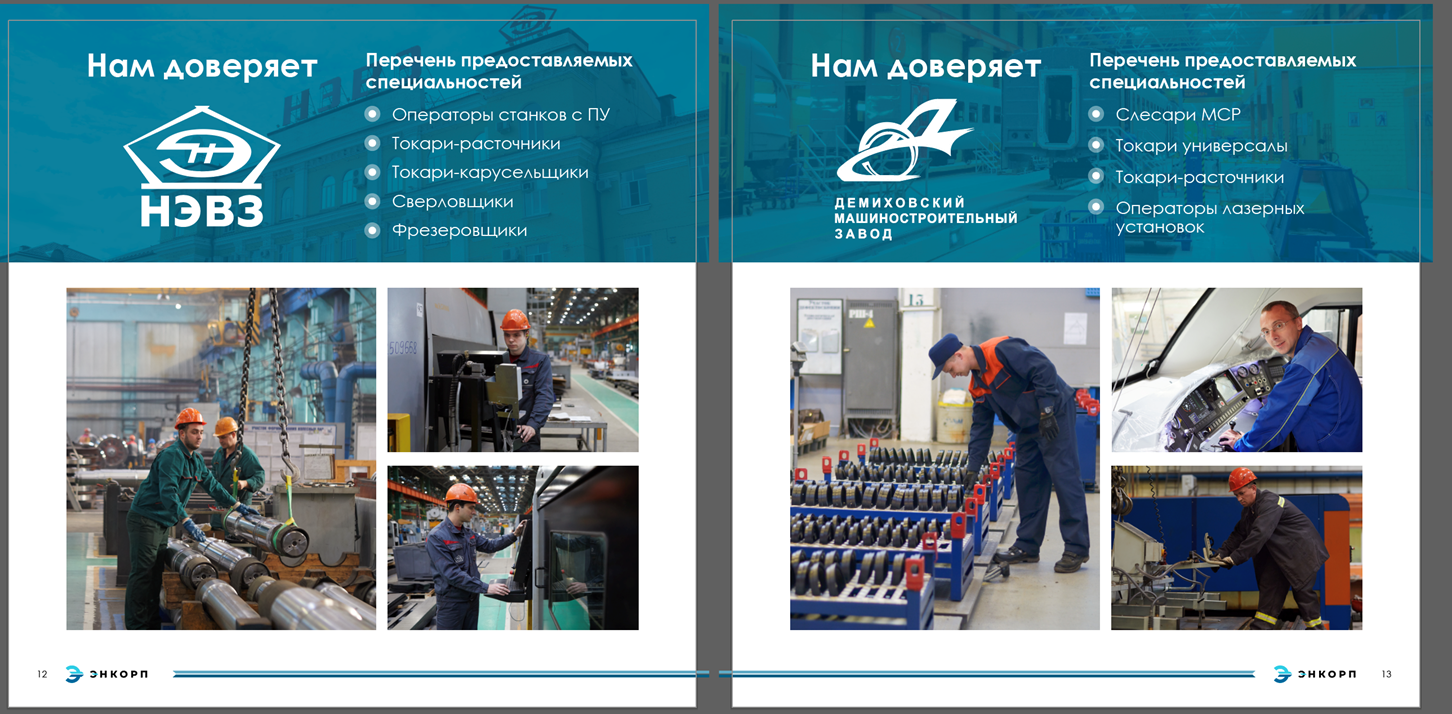 Перечень предоставляемых вакансий:
Мастер  по ремонту, мастер участка
Инженер по подготовке производства-
Распределитель работ
Оператор ЭВМ
Диспетчер
Кладовщик
Слесарь- сантехник
Комплектовщик изделий
Стропальщик
Грузчик
Ищите наши вакансии www.kscgroup.ru,
 тел. для связи +7 962 248 23 53
Ищите наши вакансии www.kscgroup.ru,
 тел. для связи +7 962 248 23 53
Вакансии ООО КСК МК  в Новочеркасске
Вакансии ООО КСК МК  в Новочеркасске
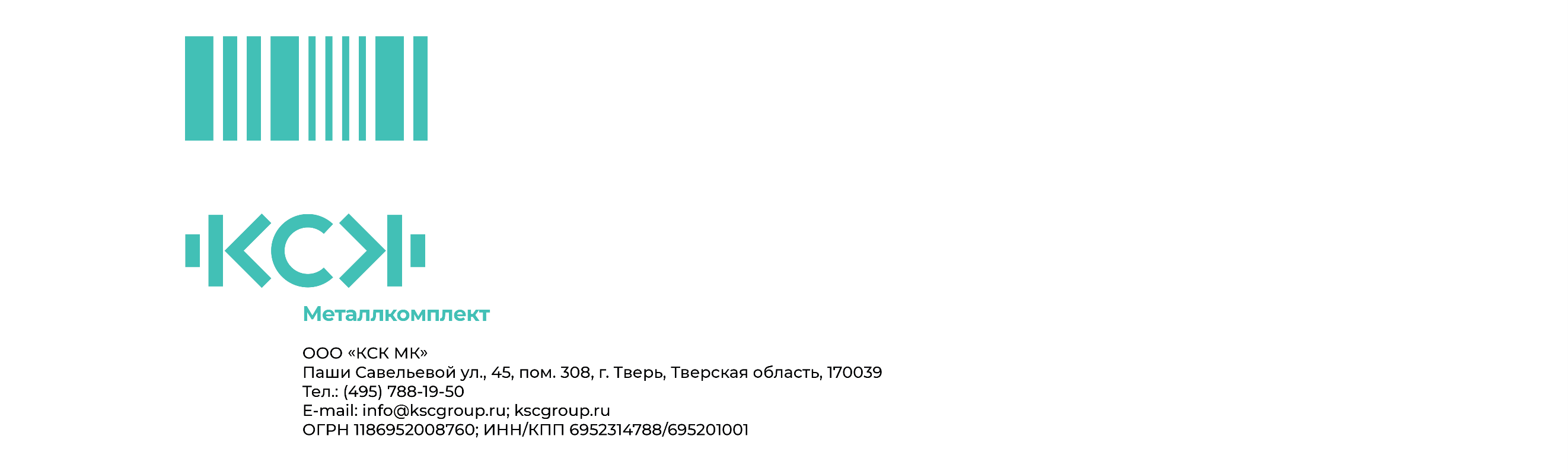 Обучение на производстве
Своевременные выплаты
Социальный пакет
Достойная заработная плата
Официальное трудоустройство
Обучение на производстве
Своевременные выплаты
Социальный пакет
Достойная заработная плата
Официальное трудоустройство
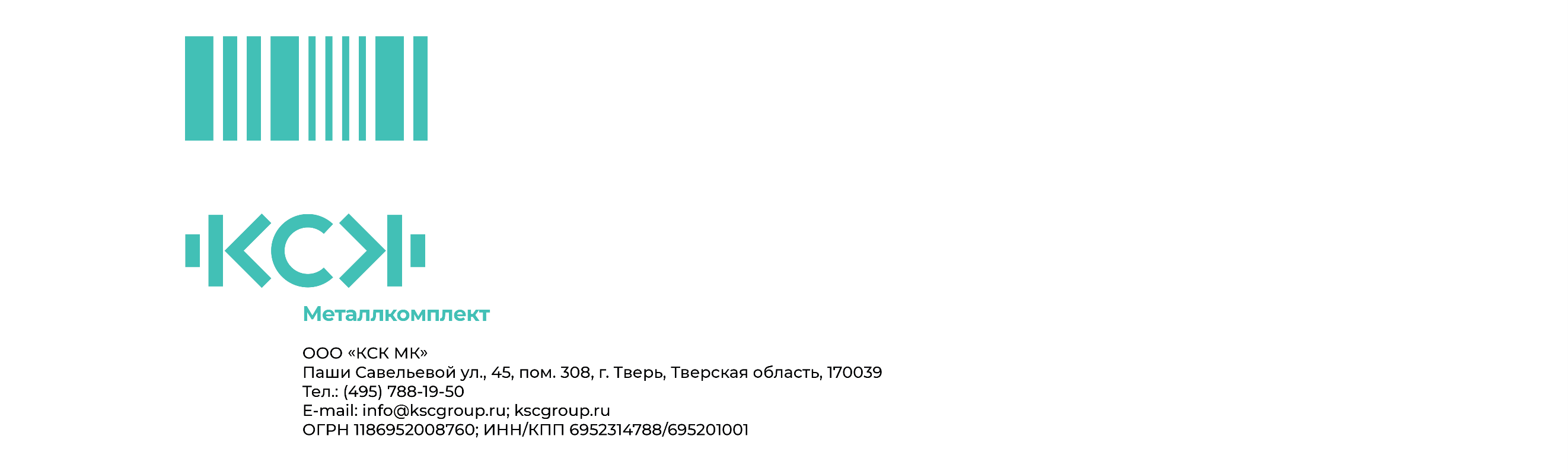 - 40 000
- 45 000
- 50 000
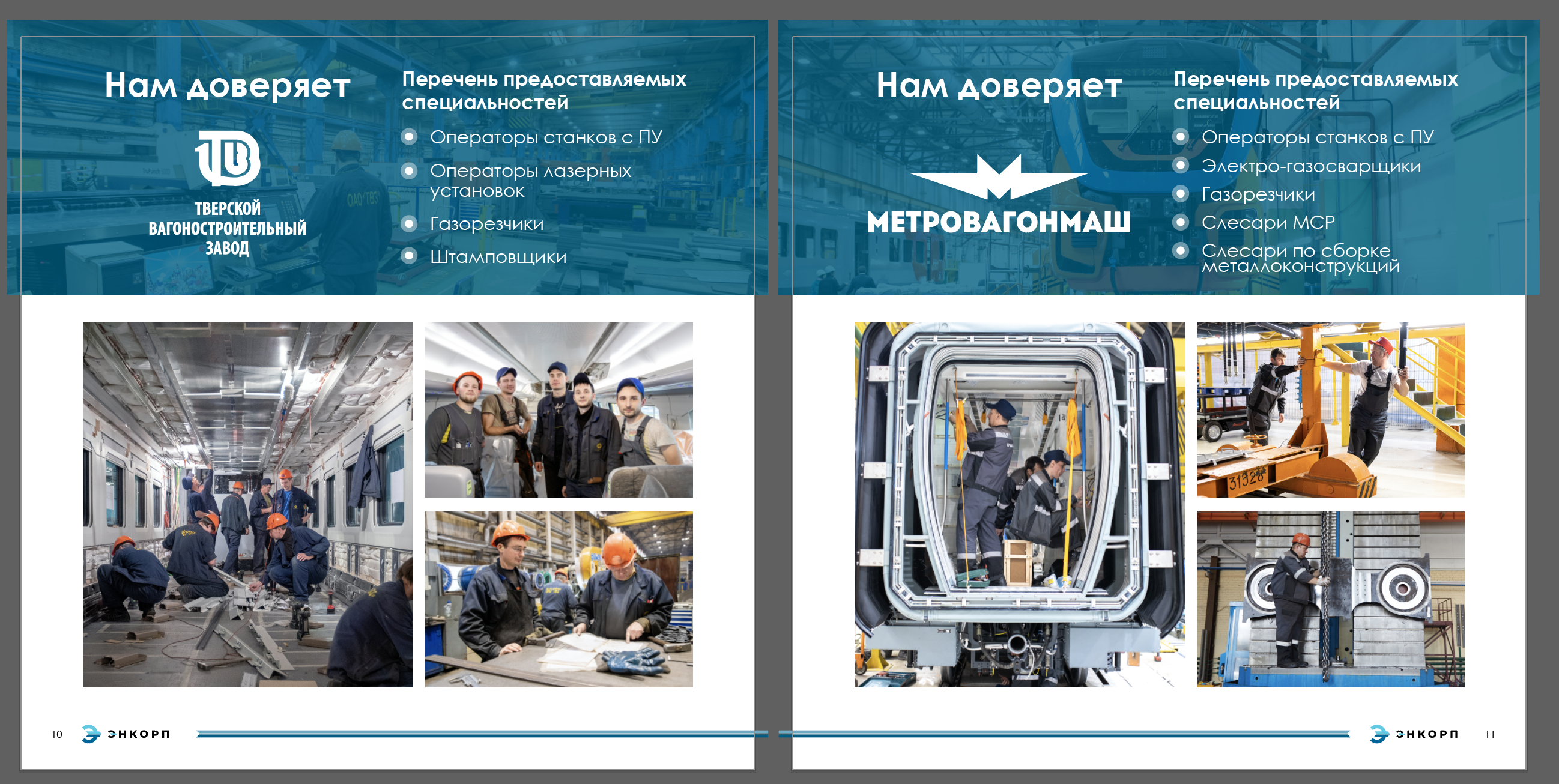 Перечень предоставляемых вакансий:
Мастер  по ремонту, мастер участка
Инженер по подготовке производства-
Распределитель работ
Оператор ЭВМ
Диспетчер
Кладовщик
Слесарь- сантехник
Комплектовщик изделий
Стропальщик
Грузчик
Перечень предоставляемых вакансий:
Мастер  по ремонту, мастер участка
Инженер по подготовке производства-
Распределитель работ
Оператор ЭВМ
Диспетчер
Кладовщик
Слесарь- сантехник
Комплектовщик изделий
Стропальщик
Грузчик
Ищите наши вакансии www.kscgroup.ru,
 тел. для связи +7 962 248 23 53
Ищите наши вакансии www.kscgroup.ru,
 тел. для связи +7 962 248 23 53